«Дикие животные»                                                                                                                         Подг. воспитатель                                                                                        МАОУ «Прогимназия №360»                                                                                                    г. Казань                                                                                                Искандирова Т.Е.
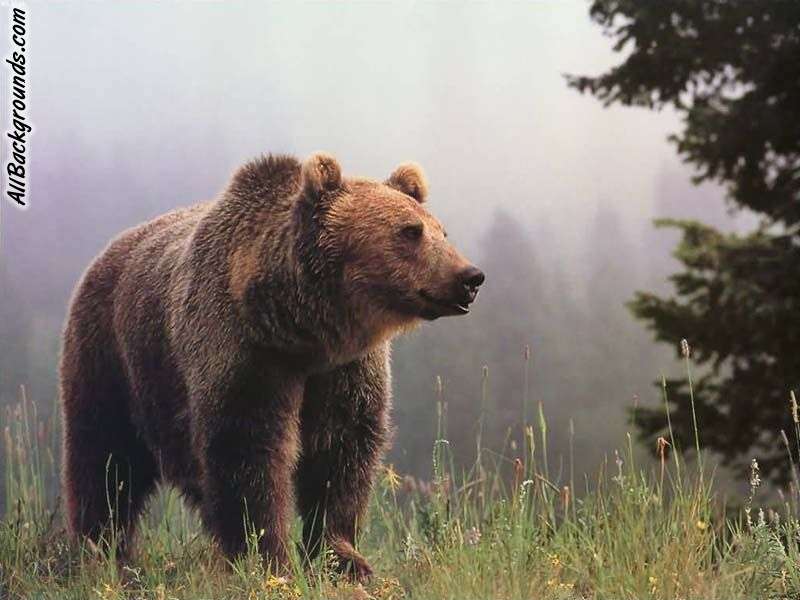 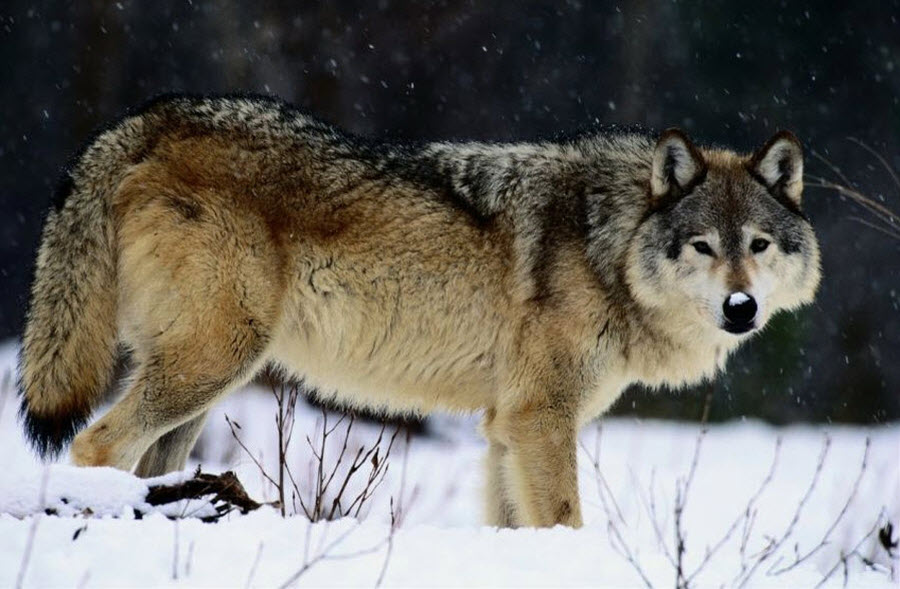 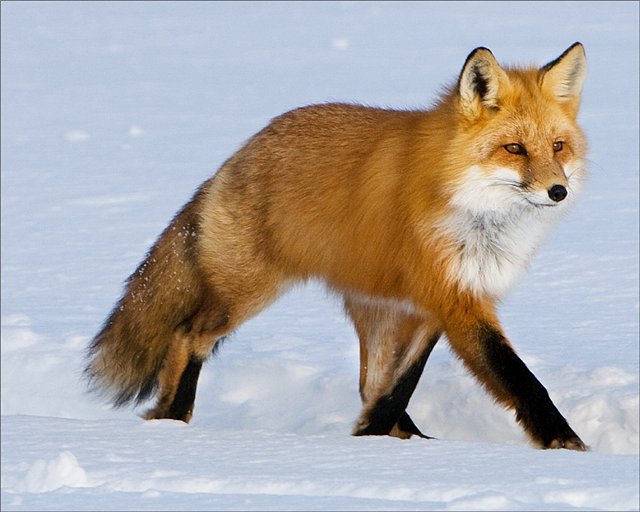 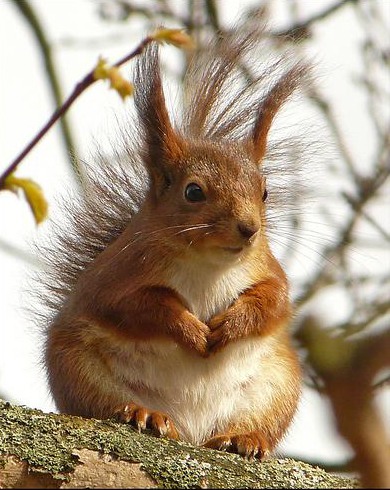 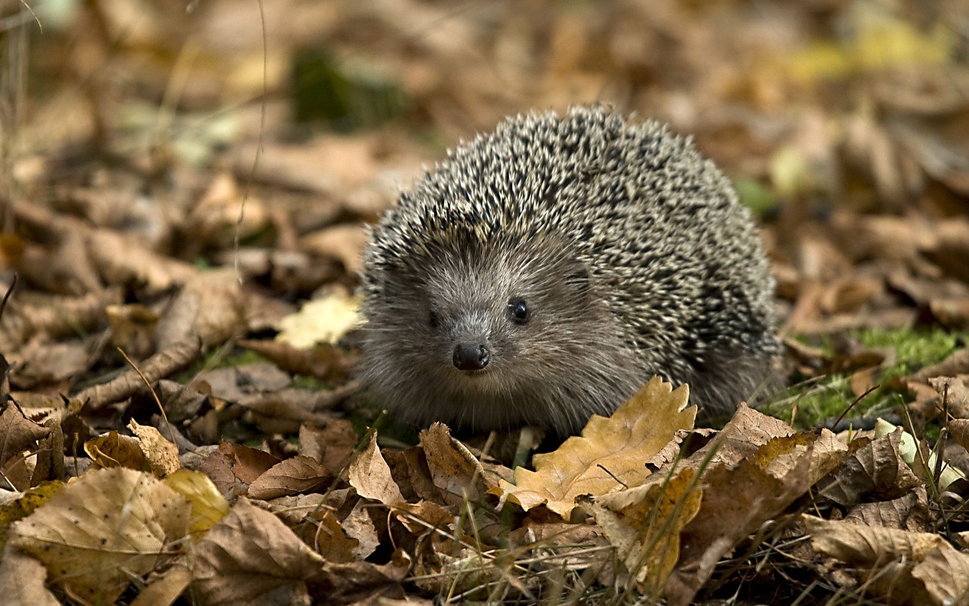 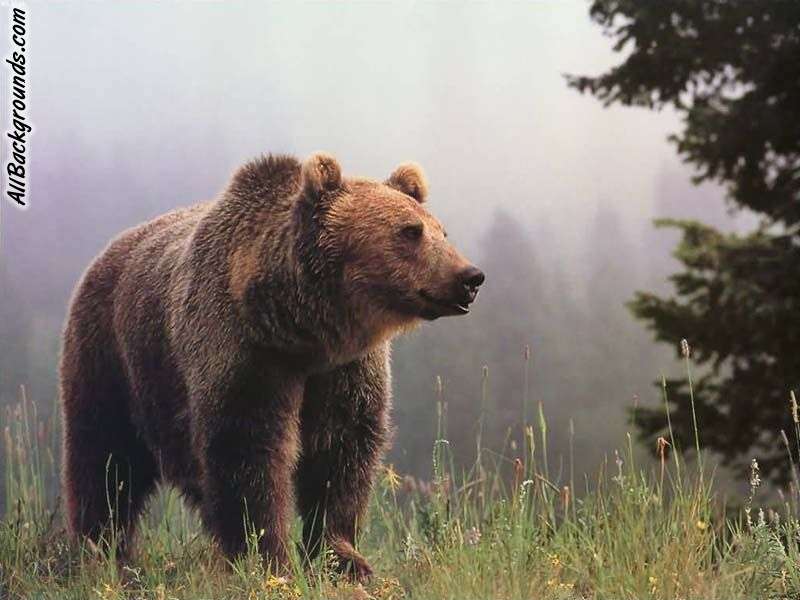 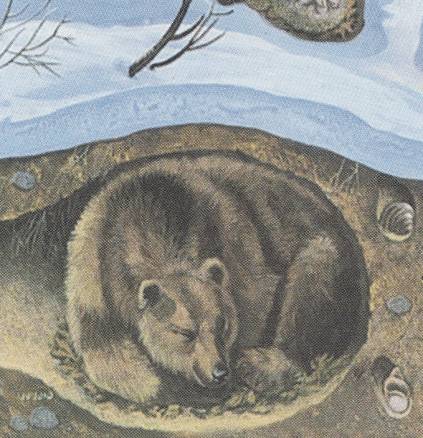 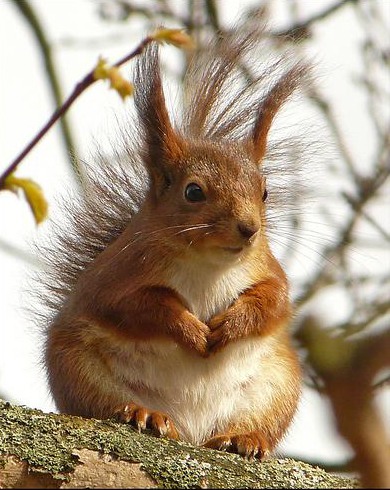 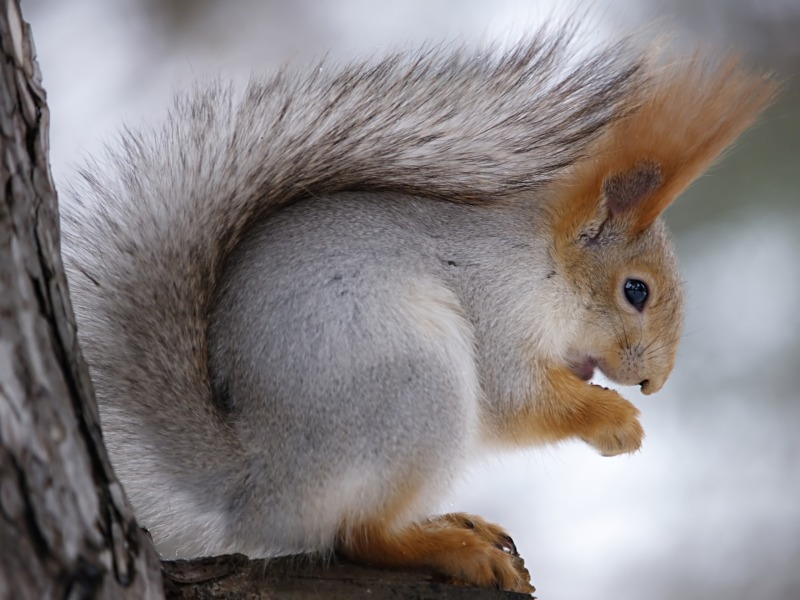 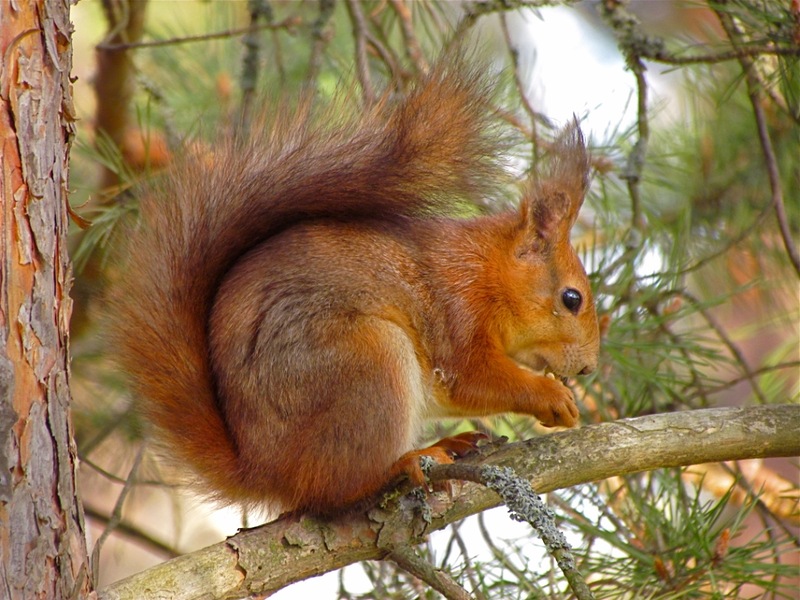 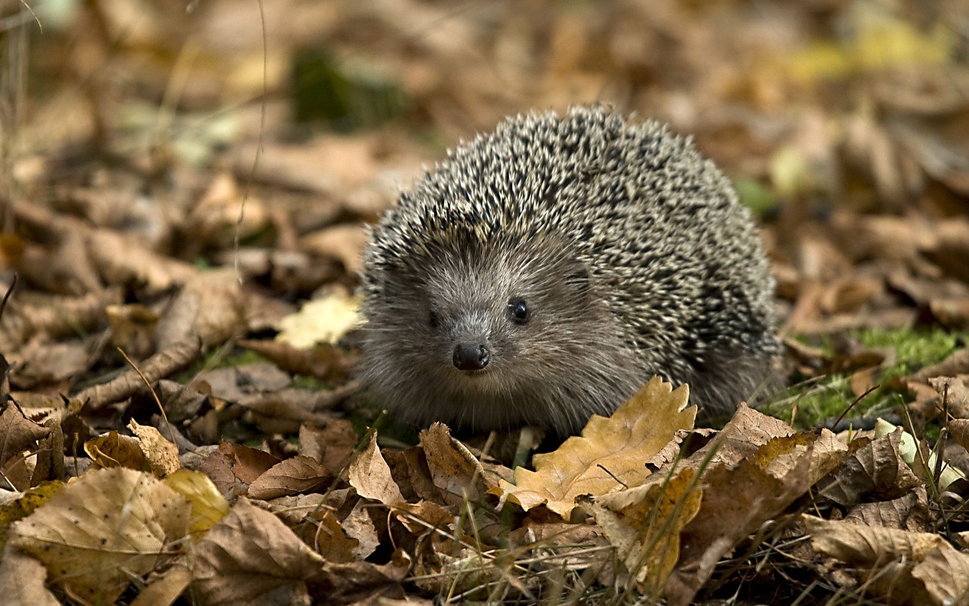 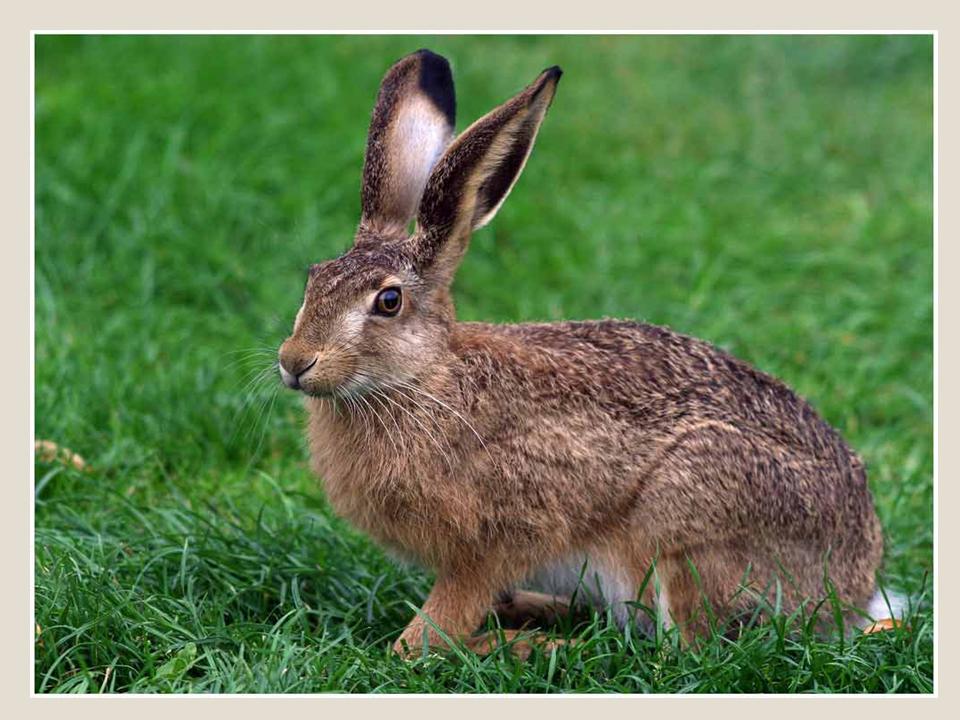 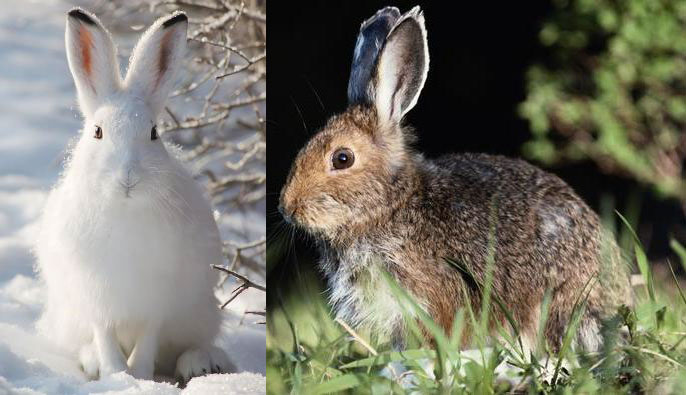 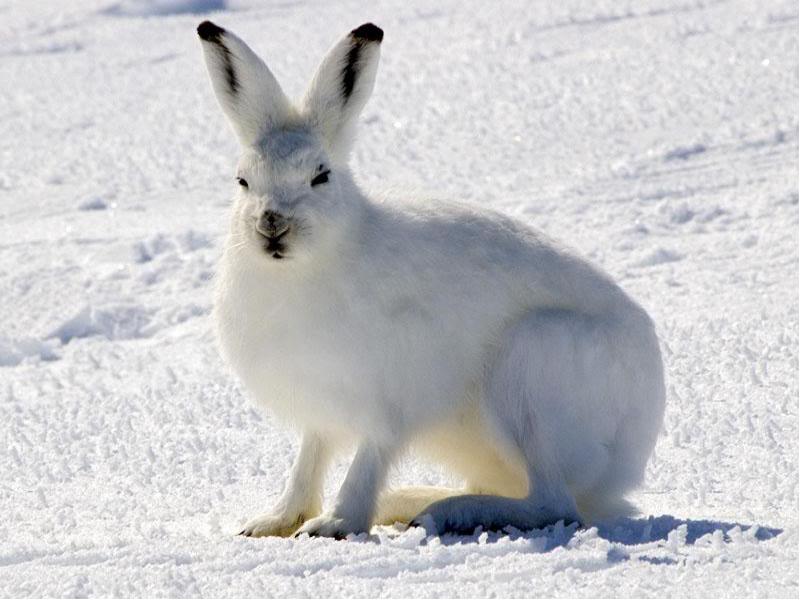 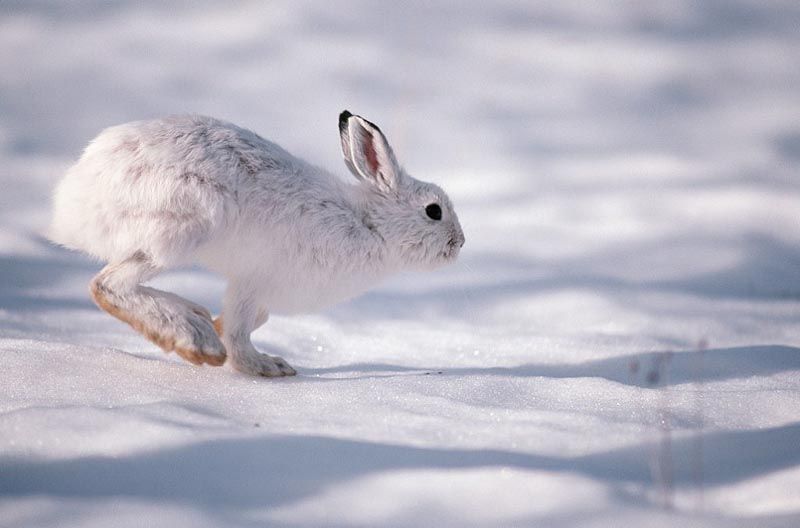 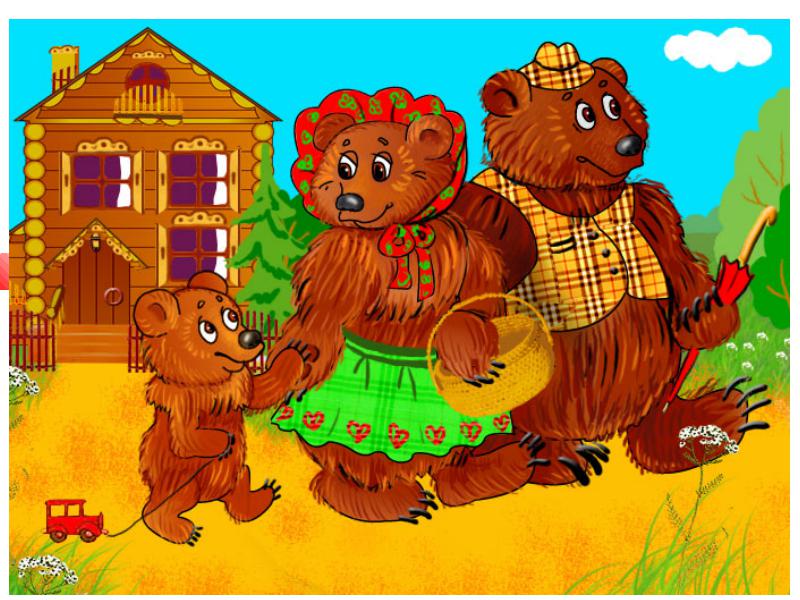 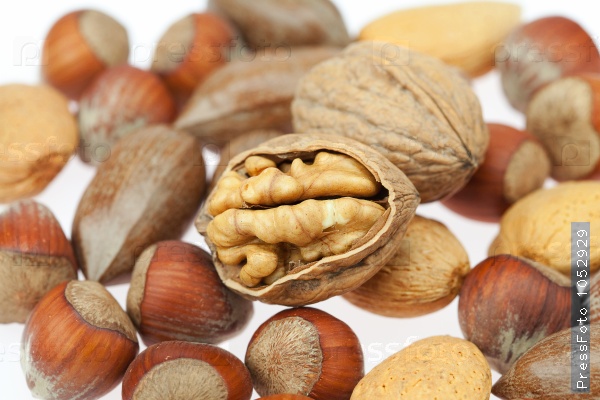 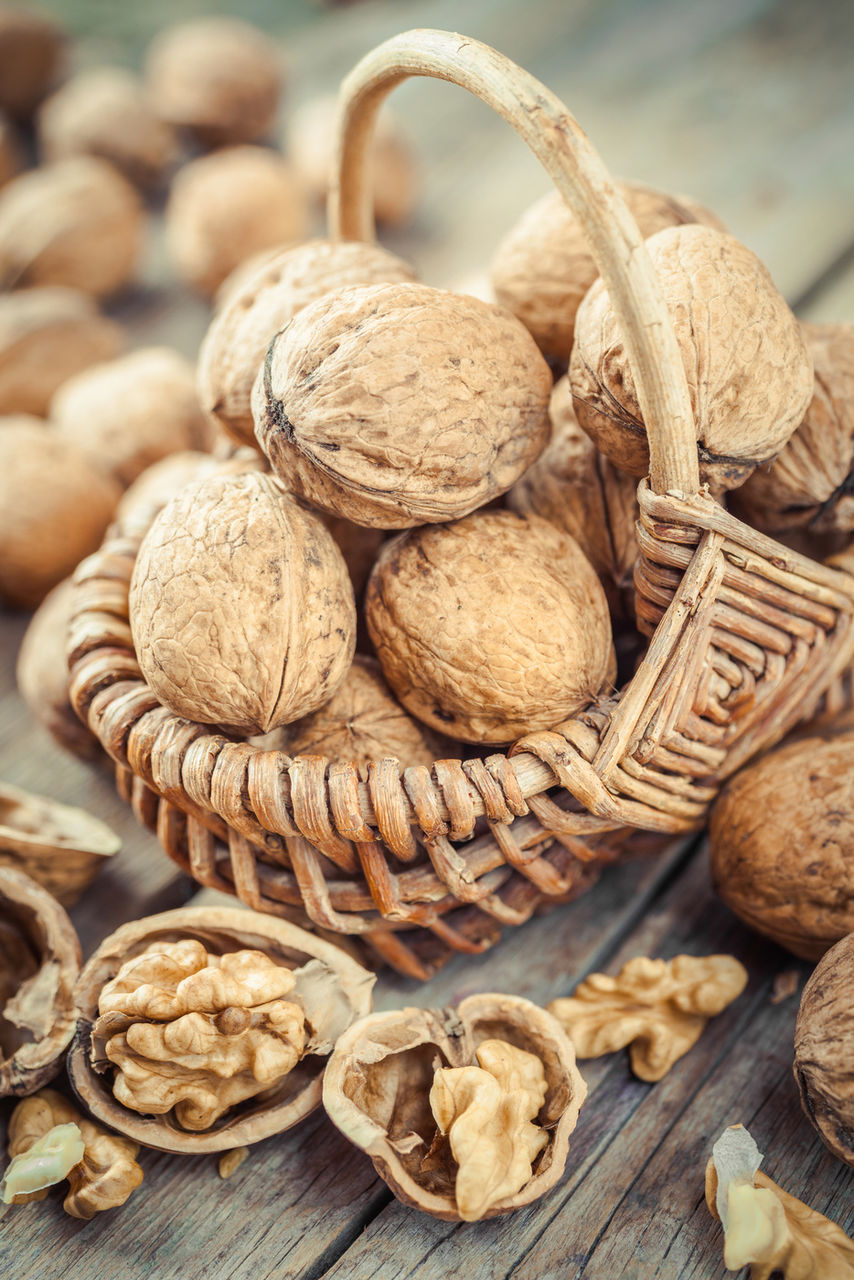 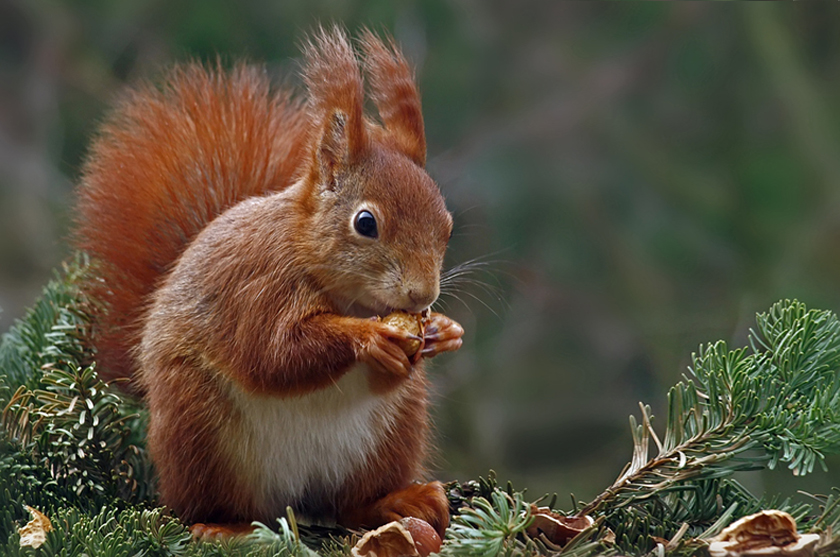 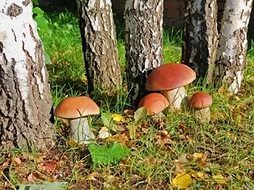 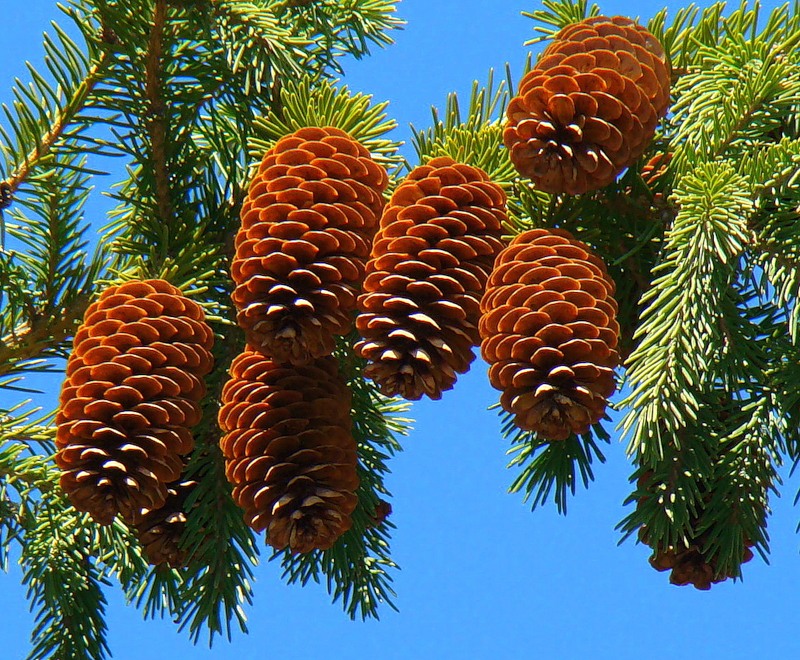 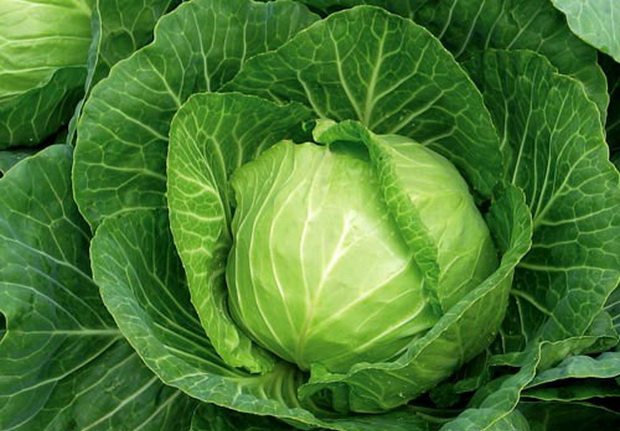 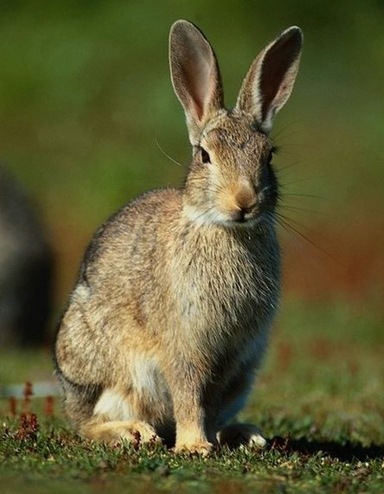 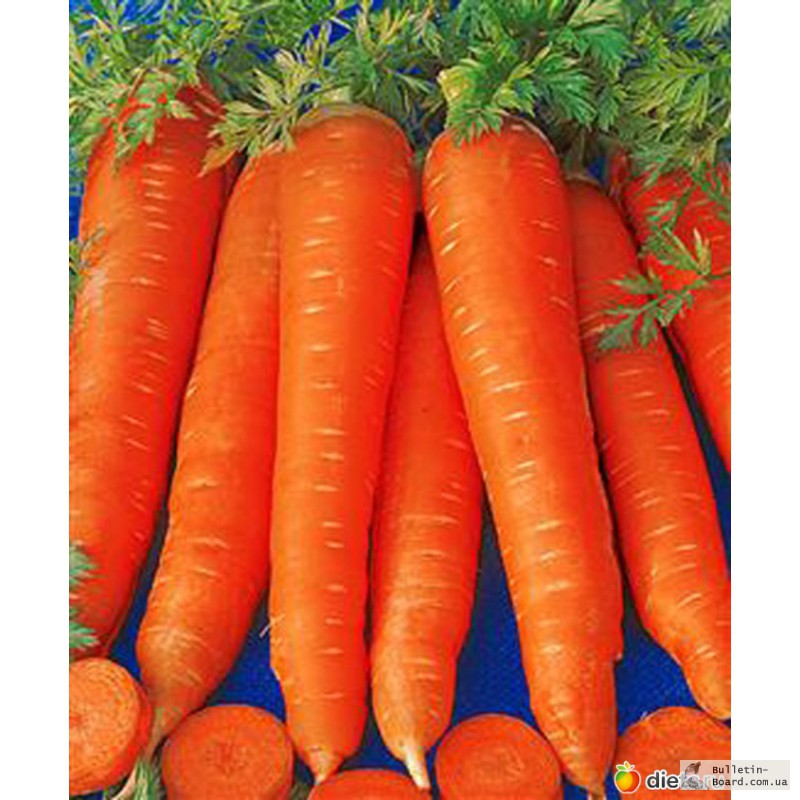 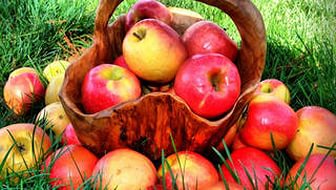 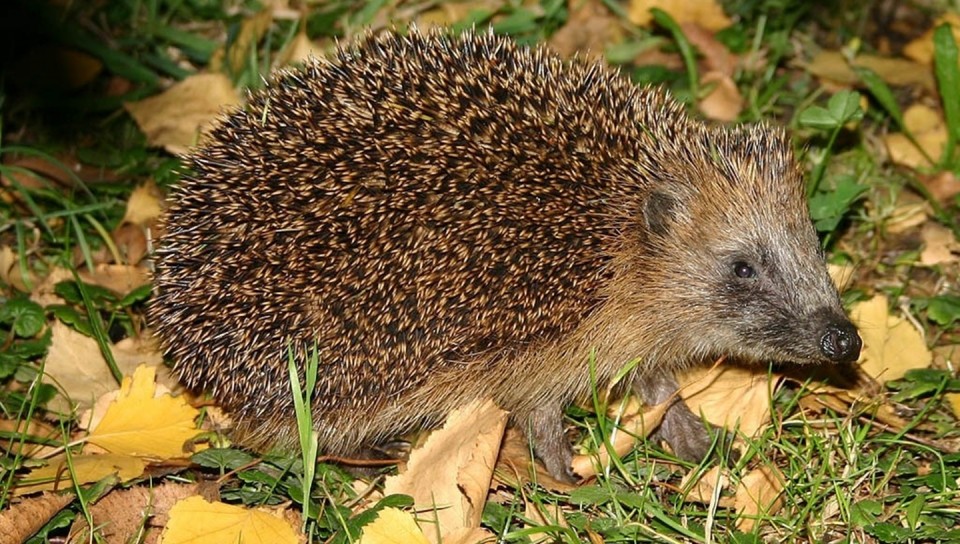 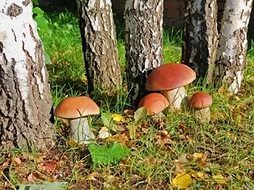 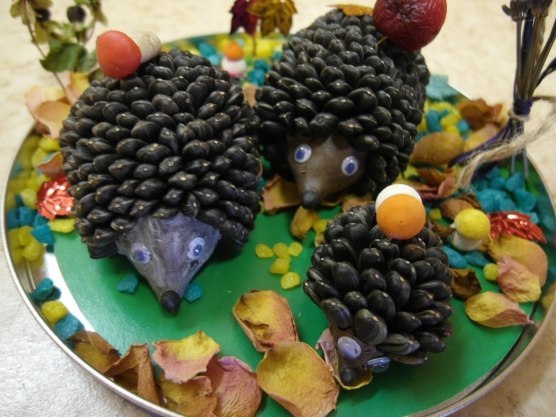